Obratlovci: Čelistnatci: Ptáci
Dvojnozí, teplokrevní a vejcorodí obratlovci 
Mají duté kosti, díky čemuž mají nízkou váhu 
Pokryti jsou peřím
Přední končetiny přeměněny na křídla 
Podtřídy: Běžci a letci 
Běžci: Pštrosi, nanduové, kasuáři, kiviové, tinamy 
Letci: Ostatní ptáci
Kostra ptáků
Kostra ptáků je uzpůsobená létání 
Duté kosti, přední končetiny přeměněny na křídla, běhají v podstatě po prstech
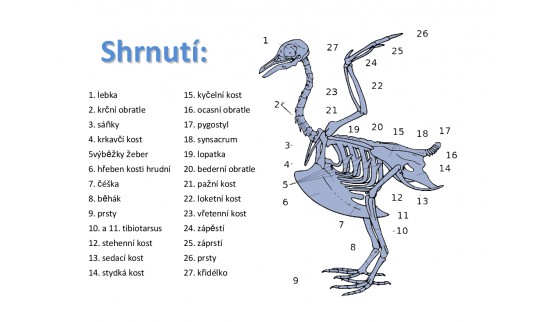 Ptáci: Běžci
Pštros dvouprstý (Afrika), nandu pampový (Jižní Amerika), kasuár přílbový (Austrálie, Nová Guinea), kivi jižní (Nový Zéland), tinamy (Latinská Amerika) 

Kasuár přílbový (pražská ZOO), rozšíření
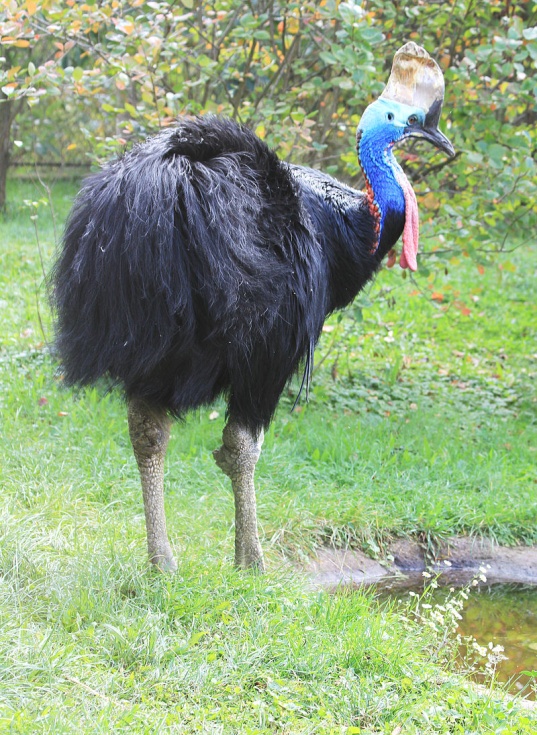 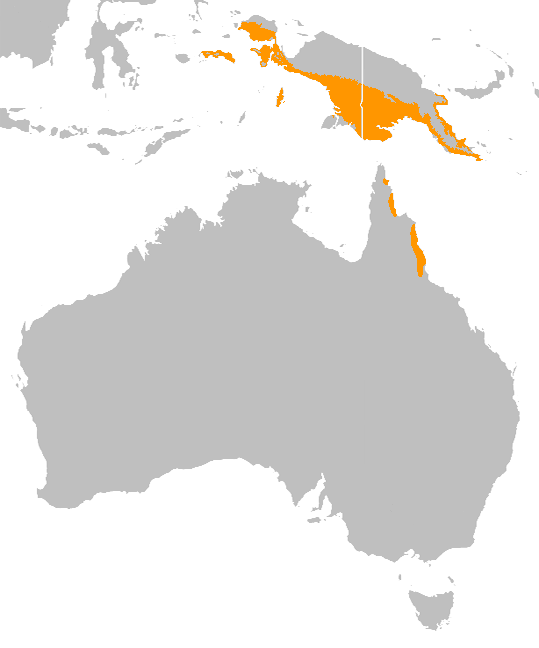 Ptáci ČR
Holub domácí (řád Měkkozobí, čeleď Holubovití) – domestikovaná forma holuba skalního 




Výr velký (řád Sovy, čeleď Puštíkovití)
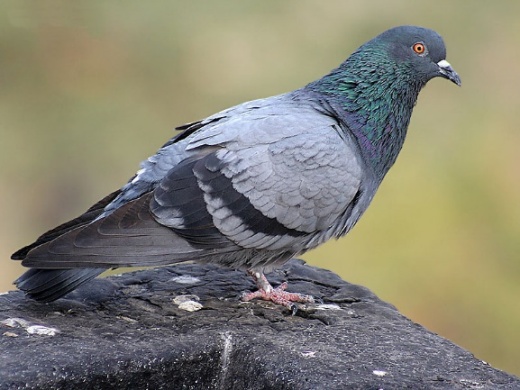 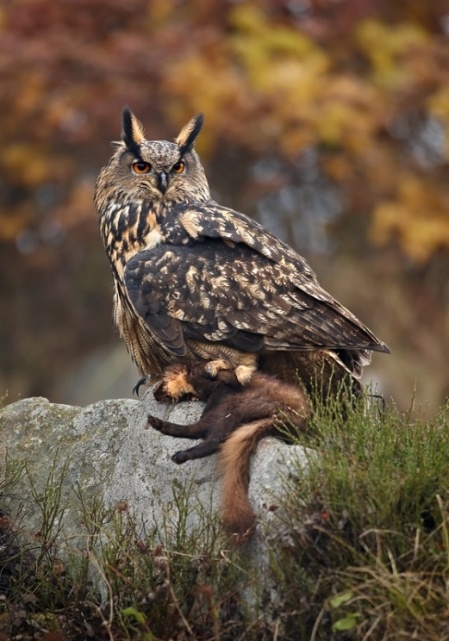 Ptáci - video
Orel mořský
http://www.ceskatelevize.cz/porady/10121011820-zive-srdce-evropy/208562210700121-zive-srdce-evropy-orel-morsky/

Rybák obecný 
http://www.ceskatelevize.cz/porady/10121011820-zive-srdce-evropy/208562210700119-zive-srdce-evropy-rybak-obecny/ 

Tetřev hlušec 
http://www.ceskatelevize.cz/porady/10121011820-zive-srdce-evropy/208562210700114-zive-srdce-evropy-tetrev-hlusec/ 

Koroptev polní 
http://www.ceskatelevize.cz/porady/10121011820-zive-srdce-evropy/208562210700066-zive-srdce-evropy-koroptev-polni/
Ptáci - video
Sýček obecný 
http://www.ceskatelevize.cz/porady/10121011820-zive-srdce-evropy/208562210700027-zive-srdce-evropy-sycek-obecny/

Sýc rousný 
https://www.ceskatelevize.cz/porady/10121011820-zive-srdce-evropy/206562210700023-zive-srdce-evropy-syc-rousny/

Chřástal kropenatý 
http://www.ceskatelevize.cz/porady/10121011820-zive-srdce-evropy/207562210700114-zive-srdce-evropy-chrastal-kropenaty/ 

Kos horský 
https://www.ceskatelevize.cz/porady/10121011820-zive-srdce-evropy/208562210700071-zive-srdce-evropy-kos-horsky/
Ptáci - video
Holub doupňák 
https://www.ceskatelevize.cz/porady/10121011820-zive-srdce-evropy/206562210700049-zive-srdce-evropy-holub-doupnak/ 

Kavka obecná 
https://www.ceskatelevize.cz/porady/10121011820-zive-srdce-evropy/206562210700044-zive-srdce-evropy-kavka-obecna/ 

Severské husy 
https://www.ceskatelevize.cz/porady/10121011820-zive-srdce-evropy/206562210700052-zive-srdce-evropy-severske-husy/ 

Havran polní 
https://www.ceskatelevize.cz/porady/10121011820-zive-srdce-evropy/207562210700005-zive-srdce-evropy-havran-polni/
Obratlovci: Čelistnatci: Savci
Teplokrevní živočichové kojící svá mláďata 
Pokryti jsou zpravidla srstí 
Obvykle dělíme na vejcorodé a živorodé 
Vejcorodí: Ptakopysk, ježura (obojí patří do jediného řádu ptakořitní) 
Živorodé dále na vačnatce a placentály 
Vačnatci: Klokan, koala, vačice, bandikut apod. 
Placentálové: Většina savců
Kloaka
Kloaka: Rozšířená část konečníku, do které je vyústěna trávicí, vylučovací a často i rozmnožovací soustava 
Výskyt: žraloci, dvojdyšné ryby, obojživelníci, plazi, ptáci a vejcorodí (ptakořitní) savci 
Krátká kloaka u vačnatců a výjimečně u placentálů (např. bobři)
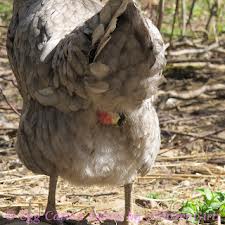 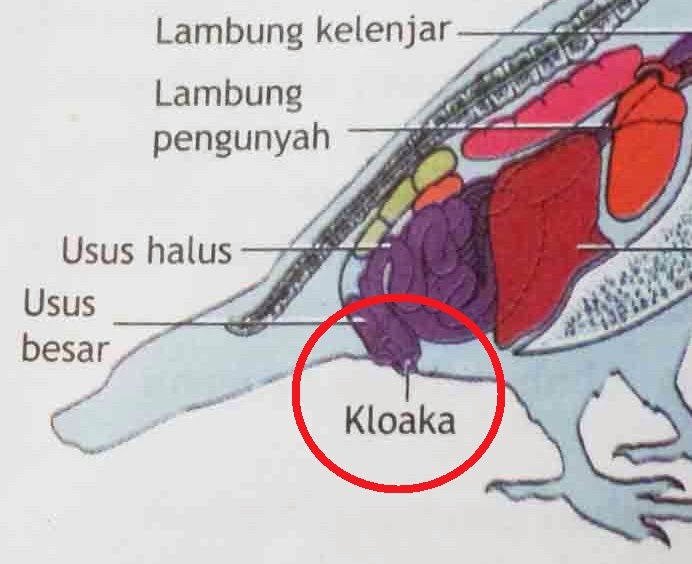 Vejcorodí savci
Ptakopysk podivný 






Ježura australská
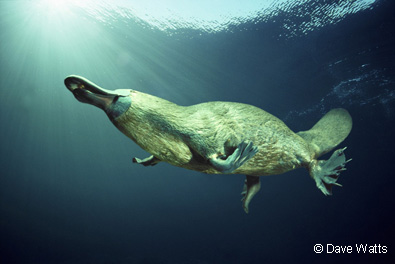 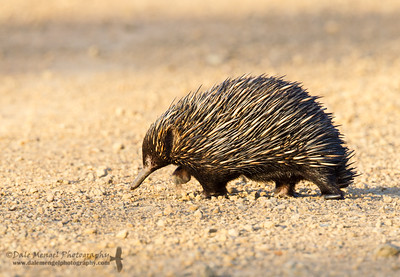 Vejcorodí savci: Zvláštnosti
Výskyt: Austrálie a Oceánie 
Vlastnostmi jde o skupinu, která se podobá savcům a plazům, v menší míře ptákům 
Pohlaví (samec, samice) je u ptakopyska určeno posledními 5 páry chromozomů 
Ježury se geneticky podobají spíše ptákům než savcům
Vačnatci
Mláďata po narození rostou v břišním vaku 
Výskyt: Austrálie a Oceánie + menší druhy se vyskytují na americkém kontinentu (Jižní Amerika, výjimečně Severní Amerika) 
Samice klokana obrovského s mládětem v břišním vaku
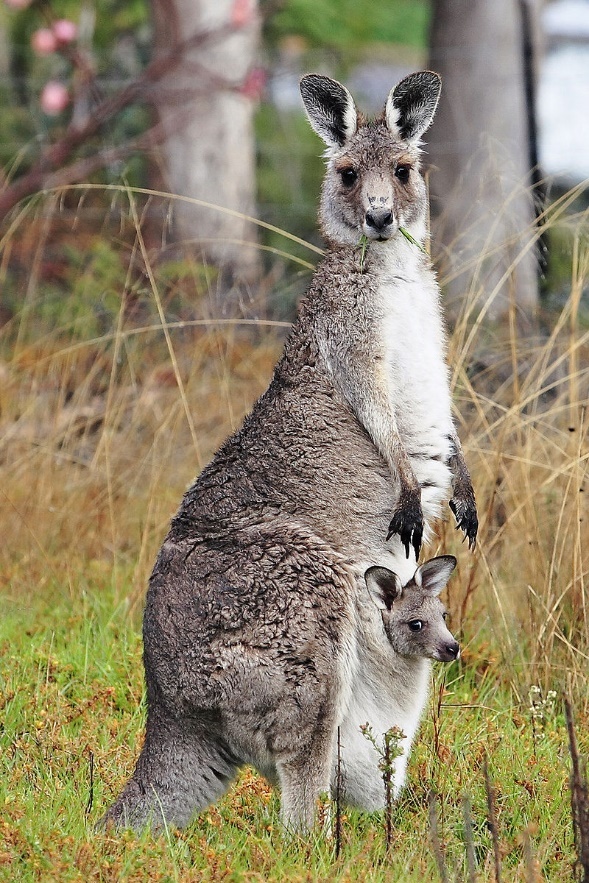 Vačnatci
Vačice opossum – 50 cm tělo + 40 cm ocas, od Mexika po Bolívii
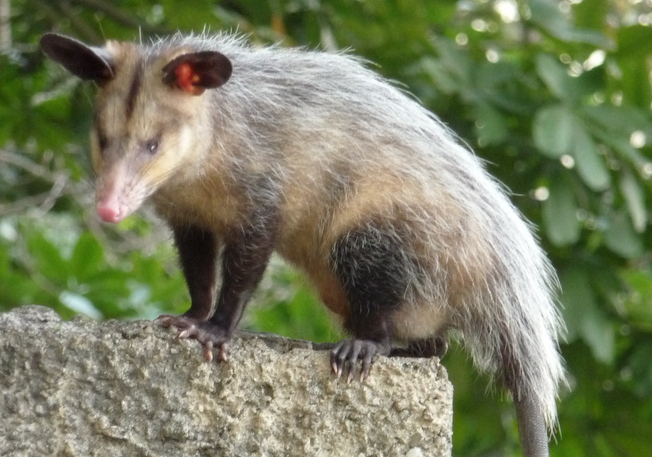 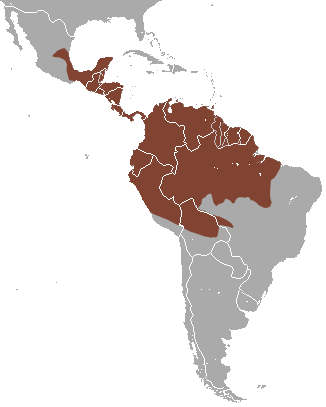 Použité zdroje
Biologie v kostce, Fragment, Praha 2008 
http://cs.wikipedia.org 
http://en.wikipedia.org 
http://pl.wikipedia.org 
http://www.ceskatelevize.cz 
Google Images